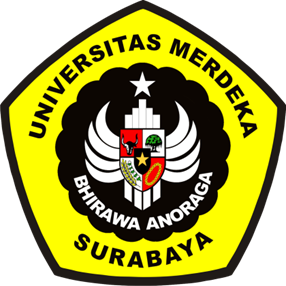 PENGERTIAN HUKUM PERDATA
Dr. MOHAMMAD ROESLI, SH., M.Hum
PENGERTIAN HUKUM PERDATA
Menurut para ahli mengenai pengertian hukum perdata :
Menurut Prof H.R Sardjono, SH : Hukum Perdata adalah kaidah-kaidah yang menguasai manusia dalam masyarakat dalam hubungannya terhadap orang lain dan hukum pada dasarnya menguasai kepentingan perseorangan.
Prof Subekti, SH : Hukum perdata dalam arti luas meliputi seluruh hukum privat materiil yaitu segala hukum pokok yang mengatur kepentingan-kepentingan perseorangan.
PENGERTIAN HUKUM PERDATA
Prof.Dr. Wirjono Prodjodikoro, SH : Hukum Perdata sebagai suatu rangkaian hukum antara orang-orang atau badan hukum satu sama lain mengatur tentang hak dan kewajiban dalam pergaulan kemasyarakatan atau hukum yang mengatur kepentingan perseorangan
KESIMPULAN
Hukum Perdata mengatur hubungan hukum         individu/ badan hukum yang satu dengan individu atau badan hukum lain dalam pergaulan masyarakat,
Hukum Perdata pada dasarnya bermaksud         melindungi kepentingan perseorangan,
Hukum perdata merupakan keseluruhan hukum  pokok,
Hukum perdata pada dasarnya melindungi        kepentingan umum
SEJARAH HUKUM PERDATA
CORPUS IURIS CIVILIS : 
	Hukum Romawi yang sudah dikodifikasikan oleh Kaisar Justinianus.
	Menurut Hukum Perdata Romawi (CORPUS IURIS CIVILIS) terbagi menjadi 4 bagian yaitu :
1. Institutiones
2. Pandecta
3. Codex
4. Novelles
SEJARAH HUKUM PERDATA
CODE NAPOLEON :
	Perancis bagian selatan memberlakukan Hk Romawi tgl 21 maret 1804 dikeluarkan CODE

Sebagian besar Hukum Perdata Eropa (termasuk belanda) berasal dari Hukum Perdata Perancis yang dikofikasikan
Berdasarkan Asas Konkordansi, kodifikasi hukum perdata belanda diberlakukan pula di Indonesia
Hukum perdata Belanda berasal dari hukum perdata Perancis yaitu CodeNapoleon yang disusun berdasarkan hukum Romawi Corpus Juris Civilis yang pada waktu itu dianggap sebagai hukum yang paling sempurna. Hukum Privat yang berlaku di Perancis dimuat dalam dua kodifikasi yang disebut Code Civil (hukum perdata) dan Code de Commerce (hukum dagang). Sewaktu Perancis menguasai Belanda  (1806-1813), kedua kodifikasi itu diberlakukan di negeri Belanda yang masih dipergunakan terus hingga 24 tahun sesudah kemerdekaan Belanda dari Perancis (1813). 
Pada Tahun 1814 Belanda mulai menyusun Kitab Undang-Undang HukumPerdata (Sipil) atau KUHS Negeri Belanda, berdasarkan kodifikasi hukumBelanda yang dibuat oleh MR.J.M. KEMPER disebut ONTWERP KEMPER
Namun sayangnya KEMPER meninggal dunia [1824] sebelum menyelesaikantugasnya dan dilanjutkan oleh NICOLAI yang menjabat sebagai Ketua PengadilanTinggi Belgia. Keinginan Belanda tersebut terealisasi pada tanggal 6 Juli 1880dengan pembentukan dua kodifikasi yang baru diberlakukan pada tanggal 1Oktober 1838 oleh karena telah terjadi pemberontakan di Belgia yaitu :
Burgerlijk Wetboek
		Yang disingkat BW [atau Kitab Undang-UndangHukum Perdata-Belanda
2.  Wetboek Koophandel
	 Disingkat WvK [atau yang dikenal dengan Kitab Undang-Undang Hukum Dagang]Kodifikasi ini menurut Prof Mr J, Van Kan BW adalah merupakan terjemahan dariCode Civil hasil jiplakan yang disalin dari bahasa Perancis ke dalam bahasa
SUMBER HUKUM BERLAKUNYA HUKUM PERDATA
Semua peraturan Hindia Belanda diambil alih Pemerintah Militer Jepang
Semua peraturan pada masa penjajahan Jepang diambil alih oleh UUD 1945 (Pasal II Aturan Peralihan)
Semua peraturan perundangan pada masa Konstitusi RIS diambil alih oleh UUDS 1950 (Pasal 142 Ketentuan Peralihan)
Semua peraturan perundangan yang berlaku pada masa UUD 1945 diambil alih oleh Konstitusi RIS (Pasal 192 Aturan Peralihan)
Akhirnya semua peraturan perundangan yang berlaku pada UUDS 1950 diambil alih oleh UUD 1945.
SUMBER HUKUM PERDATA
KEADAAN HUKUM PERDATA DI INDONESIA
PLURALISME HUKUM 
(keanekaragaman hukum) menyebabkan berbhineka hukum perdata di Indonesia
FAKTOR PENYEBAB BERBHINEKA HUKUM PERDATA
1. Faktor Ethis yaitu :
	Keanekaragaman Hukum adat kita karena kita terdiri dari bermacam-macam suku bangsa
2. Faktor Yuridis yaitu :
	Terdiri dari penggolongan penduduk (Pasal 163 IS) dan 	pengelompokan hukum (Pasal 131 IS)
Untuk Mengatasi Kebhinekaragaman Hukum Dapat Ditempuh Dengan Jalan:
UNIFIKASI HUKUM, 
	contoh: UUPA, 	Undang-undang  No. 1 	Tahun  1974. 

KODIFIKASI HUKUM, 
	contoh : KUHPer, KUHP dan KUHD
PEDOMAN POLITIK PEMERINTAH HINDIA BELANDA TERTUANG DALAM PASAL 131 IS
Perintah KODIFIKASI
Asas CONCORDANTIE (Konkordansi)
Untuk golongan Timur Asing dan Pribumi dalam hal kebutuhan kemasyarakatan menghendaki dapat diberlakukan peraturan-peraturan untuk bangsa Eropa baik seluruhnya maupun dengan peraturan baru bersama.
4. Kemungkinan penundukaan diri terhadap hukum eropa bagi golongan Timur Asing & Pribumi.
	Penundukan diri :
Seluruh Hukum Eropa
Sebagian hukum eropa, misalnya hukum kekayaan saja
Perbuatan-perbuatan hukum tertentu
Secara diam-diam, jika pribumi melakukan perbuatan hukum yang tidak dikenal dalam hukum adat.
5. Pribumi tunduk pada hukum adat
KEDUDUKAN  HUKUM PERDATA SETELAH KEMERDEKAAN
I. Ditinjau dari Ilmu Pengetahuan Hukum Perdata 

Pendapat  Dr. Sahardjo :
	kedudukan hukum perdata diturunkan dari Wetboek (kitab undang-undang) menjadi Rechtboek (kumpulan hukum kebiasaan)

2. Pendapat Prof. Mahadi :
Dasar pembentukan KUHPer bertentangan 	    dengan UUD 1945, oleh karena itu KUHPer 	    tidak berlaku sebagai Kodifikasi
Tetap berlaku terlepas dari ikatan kodifikasi
Masih berlaku atau tidak diserahkan pada                                    yurisprudensi.
3.  Pendapat Dr. Matilde Sumampou :
	tidak setuju dengan kedua pendapat diatas sebelum ada Undang-undang resmi yang mencabut. Jadi KUHPer tetap berlaku sebab bertujuan untuk menjamin kepastian hukum

II. Ditinjau Dari Perundang-undangan & Yurisprudensi
	SEMA No.3 Tahun 1963 menyingkirkan beberapa pasal-pasal KUHPer yang dianggap bertentang dengan UUD 1945 yaitu Pasal 108 BW, 110 BW, dan 284 BW